Songs for Worship at Woodmont
626- It is Well with My Soul
265- Faith of our Fathers
693- Were you There?
375- The Lord is My Shepherd, I’ll Not Want
293- Come to Jesus Today
559- Psalm 106
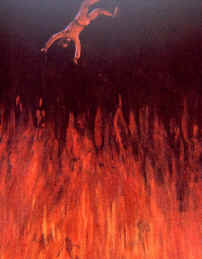 Dangers Facing
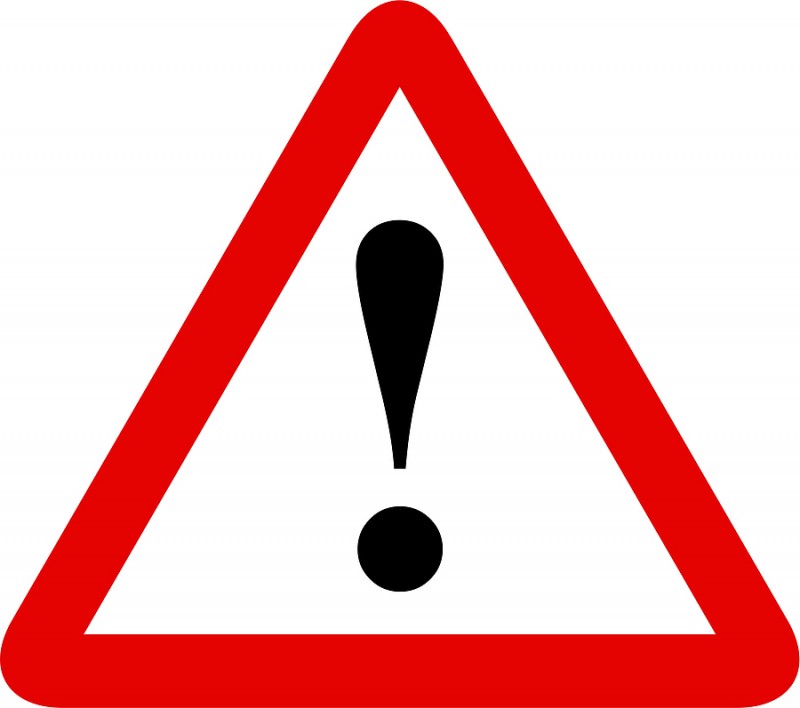 the Church
Warnings in Life
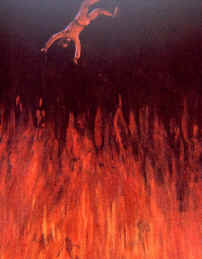 In our everyday life, we face dangers, & we often are given warning signs but sometimes they aren’t written.  

With fires, stormy weather, or our health we are given warnings that help us to be safe and following these instructions can be a matter of life and death. 

With our health, we might have a fever, a sharp pain, a lump, or difficulty breathing that sends us to seek medical help. 

Our doctor might send us for emergency treatment, or treat with medicine and lifestyle changes. Following his guidance might be a matter of life and death.
Warnings from God’s Word
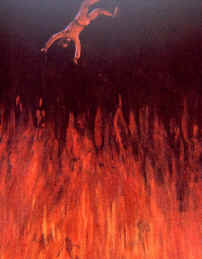 But we also face spiritual dangers. 

Warnings are given from God’s Word so that we might not drift or fall away from the faith (Heb. 2:1; 1 Ti. 4:1, 6). 

We must be alerted to these dangers by His word so that we might be safe from sin and go to heaven! (Philippians 3:1; Acts 20:28-32)

Just as warnings need to be repeated to keep us safe from harm from parents to children, they also need to be repeated from preachers to brethren (2 Tim. 4:2-5).
#1 Warning (Worldliness)
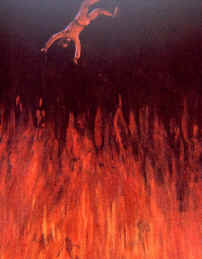 If we love the world and are like them, God’s love doesn’t abide in us and we make ourselves an enemy of God.          (1 John 2:15-17; James 4:4). 

The apostles taught that those who practice sin will not go to heaven (1 Cor. 6:9-10; 1 Peter 4:1-5). 

Gospel preachers must warn about dancing, smoking drinking alcohol, gambling, immodesty, mixed swimming, fornication, watching filthy movies/TV programs. 

If we don’t admonish brethren and if they aren’t studying their Bible, they may be tempted to give in and be worldly (Romans 12:2; 1 Cor. 15:33)!
#2 Warning (Tolerating Error)
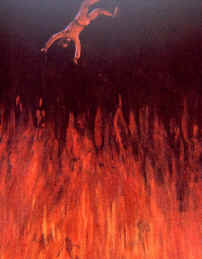 We cannot have fellowship with those in error, and if we do, we participate in their sins (2 John 1:9-11). 

Jesus and the apostles warned that false teachers will appear to be innocent and Satan uses them to deceive people.  (Matt. 7:15-16; 2 Cor. 11:13-14). 

What does the Bible say about the number of people who will follow the false teacher?  MANY (2 Peter 2:1-3) 

The preacher is tempted not to say anything about error that is taught because his support might depend on brethren who are helping the false teacher and I might get fired if I say something or lose my support.
#2 Warning (Tolerating Error)
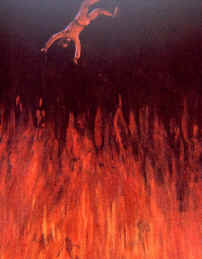 Paul said to them, “note those who cause divisions and offenses contrary to the doctrine which you have learned & avoid them” (Romans 16:17). 

But when they are not warned against by “their smooth and flattering speech they deceive the hearts of the unsuspecting” (Romans 16:18). 

We are told “do not participate in the unfruitful works of darkness, but instead expose them” (Eph. 5:11).

Souls are going to be lost by this toleration of error on Romans 14 and if we have fellowship with a false teacher we participate in their evil deeds.
#3 Warning (Error- Hell isn’t Real)
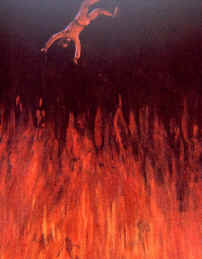 Homer Hailey used to teach the truth but later he wrote, “Jude says, “These (Sodom and Gomorrah) are set forth as an example, suffering the punishment of eternal fire” (v. 7) …If they serve as an example, what do they teach except that those who suffer the punishment of eternal fire are to exist no more?” (God’s Judgments and Punishments: Individuals and Nations, pp. 141-142) 

Jesus taught that hell is a place of condemnation (Mt. 23:33); eternal punishment (Mt. 25:46); and the unquenchable fire (Mark 9:43-48). 

Preaching on hell caused Felix to tremble and it should us as well (Acts 24:25; 2 Cor. 5:10-11).
Songs for Worship at Woodmont
626- It is Well with My Soul
265- Faith of our Fathers
693- Were you There?
375- The Lord is My Shepherd, I’ll Not Want
293- Come to Jesus Today
559- Psalm 106
Conclusion
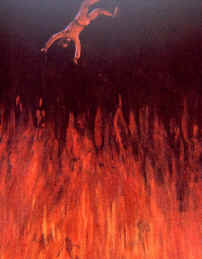 We are thankful for warnings but they only work if you hear and heed them. 

We must hear and heed the voice of the Great Physician who heals us of our iniquities, saves us from wrath. Let us be holy (2 Peter 3:7ff)! 

Are you thankful for the warnings from God’s word about worldliness, tolerating error, and those who teach hell isn’t real or do you despise & reject it?

How tragic for those who have been deceived by false teachers to be suffering eternal torment when they could have been saved if they would have just obeyed the gospel or stood up for the truth (2 Th. 1:7-9; Jude 1:3).